ANSI-ESO Q&A Documents:Status and ValuesJohn Kulick
Location on ANSI Web Page
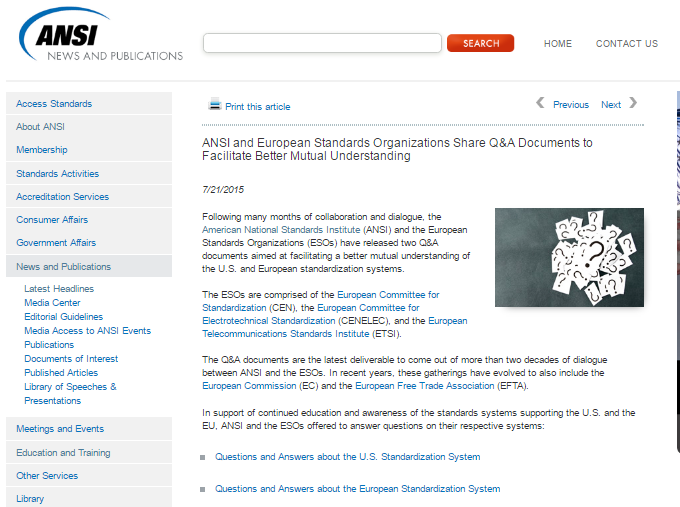 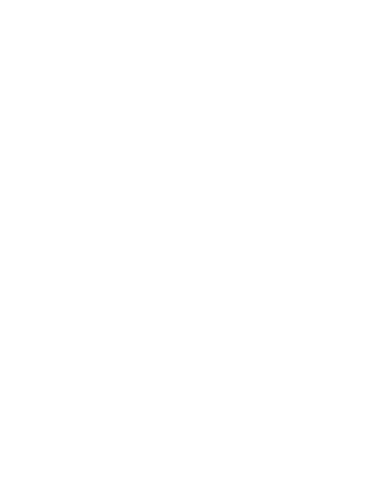 Since July 2015:
669 page views
and
526 unique views
[Speaker Notes: These figures do not include users accessing the site through an ANSI domain, essentially the metrics weed out all ANSI access of this page.]
Potential Next Steps
An article to highlight the value of the Q&A documents, servicing to remind users that the documents are available
Are new questions needed to address new concerns?
Consider new questions once per quarter
Creation of a central link for users with additional questions
intl@ansi.org

www.standardsportal.org